Principales resultados
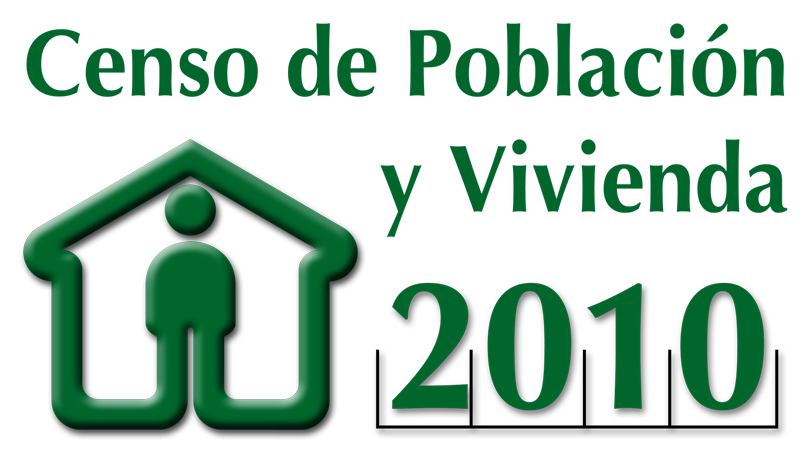 Censo de Población y Vivienda 2010
Captación de información
del 31 de mayo al 25 de junio de 2010
Entrega de resultados preliminares
25 noviembre
Entrega de resultados definitivos
3 de marzo de 2011
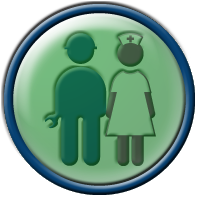 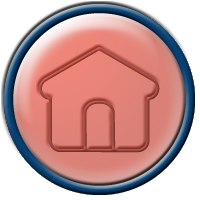 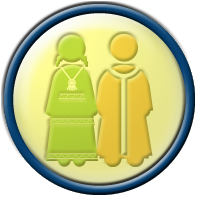 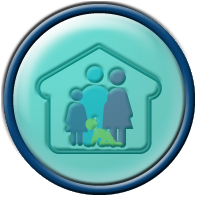 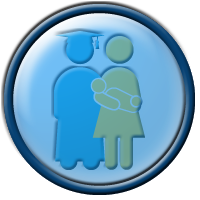 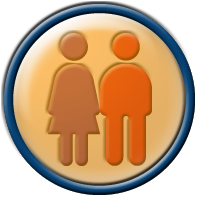 Características de los hogares
Características culturales
Características económicas
Características de las viviendas
Características sociales
Características demográficas
Población total y tasa de crecimiento
Población por sexo
Relación hombres/mujeres
Población total por entidad federativa
Población por tamaño de localidad, 1990-2010
Estructura de la población, 1990-2010
Razón de dependencia total, infantil y vejez, 1990-2010
Promedio de hijos nacidos vivos, 1990-2010
Promedio de hijos nacidos según escolaridad
Tasas global (TGF) y específica de fecundidad, 1999 y 2009
Tasas global (TGF) y específica IDH
Hijos fallecidos, 1990-2010
Hijos fallecidos por entidad federativa
Hijos fallecidos IDH
Población nacida en otra entidad o país por entidad federativa
Población nacida en otro país según sexo, 1990-2010
Saldo neto migratorio por entidad federativa
Saldo neto migratorio para entidades seleccionadas
Población emigrante del Distrito Federal según principales entidades receptoras
Migrantes municipales al interior de la entidad federativa
Migrantes internacionales por movimiento migratorio
Migrantes internacionales/entidades origen de la migración
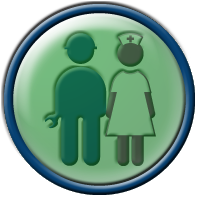 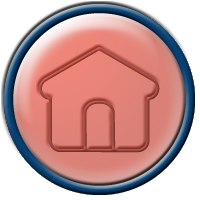 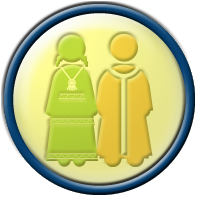 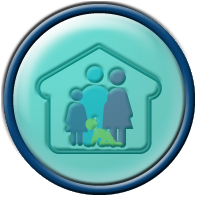 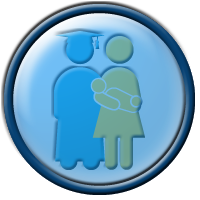 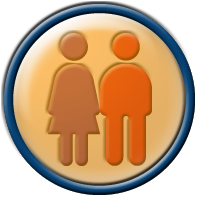 Características de los hogares
Características culturales
Características económicas
Características de las viviendas
Características sociales
Características demográficas
Población total y tasa de crecimientopromedio anual 1895-2010
112 336 538
México ocupa el lugar número 11 en población a nivel mundial.
Millones
Años
Tasa de crecimiento
Población por sexo
Al 12 de Junio de 2010 residían en el país
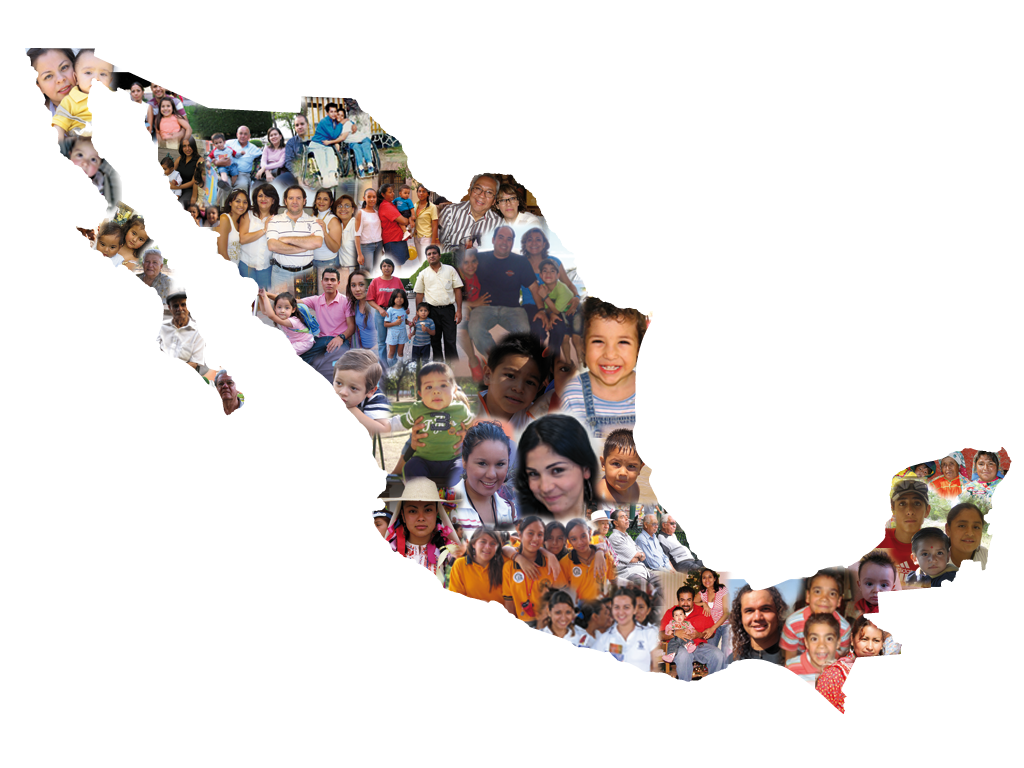 57 481 307
Mujeres
51.2%
54 855 231
Hombres
48.8%
Relación hombres/mujeres
95.4 hombres por cada 100 mujeres
Relación hombres/mujeres por grupos de edad
Grupos de edad
Población total por entidad federativa y tasade crecimiento promedio anual 2000-2010(Millones)
Tasa
1.4 0.3 1.0 1.5 1.3 1.6 2.0 1.9 0.9 1.0 1.1 0.9 1.7 2.3 0.9 1.8 1.7 1.8 1.1 1.6 1.6 2.6 1.3 1.2 0.9 4.1 2.2 1.9 1.6 1.7 1.8 4.0
Entidades con mayor crecimiento absoluto

	Millones
México	2.1
Jalisco	1.0
Chiapas	0.876
Guanajuato	0.823
Nuevo León	0.819
Distribución porcentual de la población por tamañode localidad, 1990, 2000 y 2010
2010
2000
1990
188 593 localidades menores de 2 500 habitantes.
131 localidades de 100 000 y más habitantes.
Estructura de la población, 1990, 2000 y 2010
Grupos quinquenales
de edad:
85 años y más
80-84
75-79
70-74
65-69
60-64
55-59
50-54
45-49
40-44
35-39
30-34
25-29
20-24
15-19
10-14
5-9
0-4
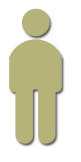 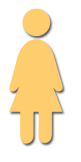 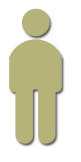 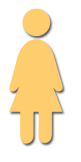 %
%
%
%
85 años y más
80-84
75-79
70-74
65-69
60-64
55-59
50-54
45-49
40-44
35-39
30-34
25-29
20-24
15-19
10-14
5-9
0-4
1990
2000
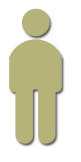 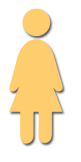 %
%
2010
Estructura de la población, 1990, 2000 y 2010
Grandes grupos de edad:
0-14, 15-64, 65 y más
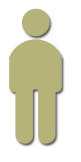 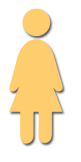 5.0 %
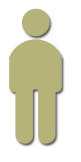 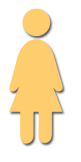 4.2 %
60.9 %
57.2 %
Mediana 22 años
Mediana 19 años
34.1 %
38.6 %
%
%
%
%
1990
2000
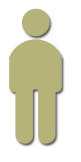 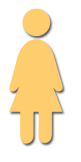 6.3 %
64.4 %
Mediana 26 años
29.3 %
%
%
2010
Razón de dependencia total, infantil y vejez, 1990, 2000 y 2010
Dependencia total
74
64
55
En 2010, hay 55 dependientes por cada 100 personas en edad de trabajar.
Promedio de hijos nacidos vivos de las mujeres de 15 a 49 años por grupos de edad, 1990, 2000 y 2010
Grupos de edad
Nota: Excluye a las mujeres que no especificaron si han tenido hijos nacidos vivos y a las que si han tenido hijos, pero no especificaron el total de ellos.
Promedio de hijos nacidos vivos de las mujeresde 15 a 49 años según escolaridad
Tasas global (TGF) y específicasde fecundidad, 1999 y 2009
Tasas específicas de fecundidad
TGF
Hijos por cada1 000 mujeres
-15.0%
-17.6%
-27.6%
-15.0%
-53.6%
-11.7%
-19.3%
Grupos de edad
Porcentaje  de disminución
Nota: Las tasas se presentan para 1999 y 2009, debido a que para su cálculo se utilizan los nacimientos ocurridos en el año anterior al levantamiento de información.
Tasas global (TGF) y específicas de fecundidad para 125 municipios de mayor y 125 de menor IDH
Tasas específicas de fecundidad
Hijos por cada1 000 mujeres
TGF
Grupos de edad
Porcentaje de hijos fallecidos de las mujeres de 12 añosy más por grupos de edad, 1990, 2000 y 2010
Porcentaje nacional de hijos fallecidos
10.9
10.7
8.1
Grupos de edad de la mujer
Nota: Excluye a los hijos fallecidos cuando los nacidos vivos no fueron especificados.
Porcentaje de hijos fallecidos de las mujeres de 12 añosy más por entidad federativa
Estados Unidos Mexicanos
Nota: Excluye a los hijos fallecidos cuando los nacidos vivos no fueron especificados.
Porcentaje de hijos fallecidos de las mujeres de 12 años y máspor grupos de edad para 125 municipios de mayor y 125 de menor IDH
Grupos de edad de la mujer
Nota: Excluye a los hijos fallecidos cuando los nacidos vivos no fueron especificados.
Migración por lugar de nacimiento
Porcentaje de población nacida en otra entidad o paíspor entidad federativa
Entidades con mayor población nacida fuerade la entidad

		    Millones
México	5.6
Distrito Federal	1.8
Baja California 	1.4
Jalisco 	1.0
Nuevo León 	1.0
Estados Unidos Mexicanos
Migración por lugar de nacimiento
Población nacida en otro país según sexo, 1990, 2000 y 2010
961 121
Miles
487 606
473 515
Migración por entidad de residencia en junio de 2005 (migración interna)
Saldo neto migratorio por entidad federativa
Migración por entidad de residencia en junio de 2005 (migración interna)
Saldo neto migratorio para entidades seleccionadas
Entidades con mayor saldo neto migratorio positivoen absolutos
	
	Miles
México 	 251.0 
Quintana Roo	 92.0 
Nuevo León	 57.5 
Baja California Sur	 56.1 
Querétaro	 55.4
Entidades con mayor saldo neto migratorio negativoen absolutos

	Miles
Distrito Federal	 -498.6 
Chiapas	 -55.3 
Guerrero	 -54.5 
Veracruz	 -30.3 
Tabasco	 -28.7
Población emigrante del Distrito Federalsegún principales entidades receptoras
Migración por municipio de residencia en junio de 2005 (migración intraestatal)
Porcentaje de migrantes municipales al interiorde la entidad federativa
Estados Unidos Mexicanos
Migración internacional en el quinquenio previo a cada censo
Migrantes internacionales por movimiento migratorio
Millones
1 112 273
723 310
350 719
Estimación del Saldo Neto Migratorio promedio anual:  -145 mil
Nota: Emigrantes y migrantes de retorno no suma el total, porque no se grafica el no especificado.
Migración internacional en el quinquenio 2005-2010
Porcentaje de migrantes internacionales
por entidad de origen de la migración
Población de 3 a 5 años que asiste a la escuela según sexo
Población de 3 a 5 años que asiste a la escuela por tamaño de localidad y sexo
Población de 6 a 14 años que asiste a la escuela según sexo, 1990-2010
Población de 6 a 14 años que asiste a la escuela por entidad federativa
Población de 6 a 14 años que asiste a la escuela IDH
Población de 15 a 24 años que asiste a la escuela según sexo, 1990-2010
Tasa de analfabetismo, 1990-2010
Población analfabeta según sexo, 1990-2010
Tasa de analfabetismo por grandes grupos de edad y sexo
Tasa de analfabetismo por entidad federativa
Grado promedio 15 años y más según sexo, 1990-2010
Grado promedio 15 años y más por entidad federativa
Municipios con mayor y menor grado promedio de escolaridad
Condición de derechohabiencia a servicios de salud, 2000 y 2010
Derechohabiente por tipo de institución de salud
Población usuaria de servicios de salud por institución, 2000 y 2010
Población con discapacidad y su distribución según sexo
Población con discapacidad por grandes grupos de edad y sexo
Población con discapacidad por tipo de limitación
Población con discapacidad por causa
Situación conyugal, 1990-2010
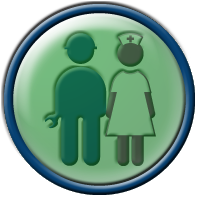 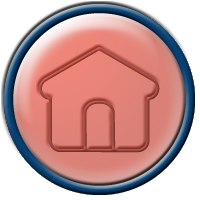 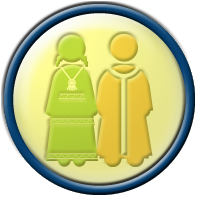 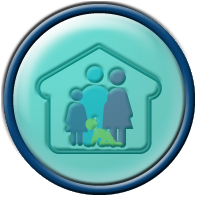 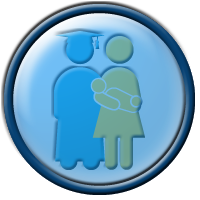 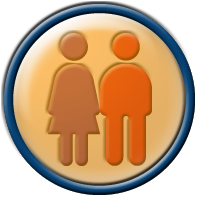 Características de los hogares
Características culturales
Características económicas
Características de las viviendas
Características sociales
Características demográficas
Porcentaje de población de 3 a 5 años que asistea la escuela según sexo
Porcentaje de población de 3 a 5 años que asistea la escuela por tamaño de localidad y sexo
Porcentaje de población de 6 a 14 años que asistea la escuela según sexo, 1990, 2000 y 2010
Porcentaje de población de 6 a 14 años que asistea la escuela por entidad federativa
Entidad	 	Porcentaje

Chiapas	90.8
Michoacán	92.4
Guerrero	93.1
Puebla	93.8
Chihuahua	94.0
Veracruz	94.0
Oaxaca	94.0
Entidad	 	Porcentaje

Jalisco	94.2
Colima	94.4
Durango	94.5
Morelos	94.5
Quintana Roo	94.7
Campeche	94.7
Guanajuato	94.8
Porcentaje de población de 6 a 14 años que asistea la escuela por entidad federativa
Entidad	 	Porcentaje

Tamaulipas	95.0
Zacatecas	95.0
Tabasco	95.3
Baja California	95.4
Aguascalientes	95.5
Entidad	 	Porcentaje

Nayarit	95.6
México	95.7
Sinaloa	95.7
Coahuila	95.8
Querétaro	95.8
Nuevo León	95.8
Yucatán	95.9
Porcentaje de población de 6 a 14 años que asistea la escuela por entidad federativa
En 1990, 6 entidades tenían una asistencia a la escuela de 90% o más.

En 2000, aumentaron a 25 entidades.
Entidad	 	Porcentaje

Baja California Sur	96.0
San Luis Potosí	96.1
Sonora	96.2
Hidalgo	96.4
Distrito Federal	96.4
Tlaxcala	96.4
En el censo 2010 todas las entidades rebasan 90% de asistencia.
Porcentaje de población de 6 a 14 años que asistea la escuela para 125 municipios de mayory 125 de menor IDH
Porcentaje de población de 15 a 24 años que asistea la escuela según sexo, 1990, 2000 y 2010
Tasa de analfabetismo de la población de 15 años y más, 1990, 2000 y 2010  (Porcentaje)
[Speaker Notes: Agregar después tasa de analfabetismo para 1990, 2000 y 2010]
Población analfabeta de 15 años y más según sexo, 1990, 2000 y 2010
Millones
5 393 665
3 294 396
2 099 269
Tasa de analfabetismo de la población de 15 añosy más por grandes grupos de edad y sexo (Porcentaje)
Tasa de analfabetismo de la población de 15 años y máspor entidad federativa
Entidad		 Porcentaje

Chiapas	17.8
Guerrero	16.7
Oaxaca	16.3
Veracruz	11.4
Puebla	10.4
Hidalgo	10.2
Michoacán	10.2
[Speaker Notes: Invertir forma de presentarse primero los de mayor analfabetismo]
Tasa de analfabetismo de la población de 15 años y máspor entidad federativa
Entidad		 Porcentaje

Yucatán	9.2
Campeche	8.3
Guanajuato	8.2
 San Luis Potosí	7.9
Tabasco	7.1
Morelos	6.4
Querétaro	6.3
Nayarit	6.3
Zacatecas	5.5
Tlaxcala	5.2
Colima	5.1
Sinaloa	5.0
Tasa de analfabetismo de la población de 15 años y máspor entidad federativa
Entidad	 	Porcentaje

Quintana Roo	4.8
Jalisco	4.4
México	4.4
Durango	3.8
Chihuahua	3.7
Tamaulipas	3.6
Aguascalientes	3.3
Baja California Sur	3.2
Sonora	3.0
Coahuila	2.6
Baja California	2.6
Nuevo León	2.2
Distrito Federal	2.1
Grado promedio de escolaridad de la poblaciónde 15 años y más según sexo, 1990, 2000 y 2010
Para 1990 el grado promedio de escolaridad equivale a primero de secundaria, en 2000 a segundo y en 2010 a tercero de secundaria.
Grado promedio de escolaridad de la poblaciónde 15 años y más por entidad federativa
Estados Unidos Mexicanos
[Speaker Notes: Checar colores]
Municipios con mayor y menor grado promediode escolaridad de la población de 15 a 64 años
Distribución porcentual de la población por condiciónde derechohabiencia a servicios de salud, 2000 y 2010
Nota: La distribución porcentual no suma 100%, porque no se grafica el valor del no especificado.
Distribución porcentual de la población derechohabientepor institución de salud
Nota: La suma de los porcentajes puede ser mayor a 100%, debido a la población que tiene derecho a este servicio en más de una institución de salud.
Distribución porcentual de la población usuariade servicios de salud por institución, 2000 y 2010
1
2
3
2010
2000
1 En 2010, incluye ISSSTE estatal.
2 Para 2000, la información corresponde al programa IMSS Solidaridad. 
3 En 2000, incluye instituciones de salud públicas. En 2010 se refiere a instituciones públicas, privada u otros lugares.
Población con discapacidad y su distribución porcentual según sexo
5 739 270
Porcentaje de población con discapacidad por grandesgrupos de edad y sexo
Población con discapacidad
431 519
2 336 277
1 881 162
566 587
520 369
Distribución porcentual de la población con discapacidad por tipo de limitación
Nota: La suma de los porcentajes es mayor a 100%, debido a la población que tiene más de una limitación.
Distribución porcentual de la poblacióncon discapacidad por causa
Nota: La suma de los porcentajes es mayor a 100%, debido a la población que tiene más de una limitación.
Distribución porcentual de la población de 12 añosy más por situación conyugal, 1990, 2000 y 2010
2010
2000
1990
Nota: La distribución porcentual no suma 100%, porque no se grafica el valor del no especificado.
Población de 5 años y más hablante de lengua indígena, 1990-2010
Población de 5 años y más hablante de lengua indígena, monolingüe, 1990-2010
Población de 5 años y más hablante de lengua indígena por principales lenguas
Población de 3 años y más hablante de lengua indígena según sexo
Población de 3 años y más hablante de lengua indígena por tamaño de localidad
Población de 3 años y más hablante de lengua indígena por entidad federativa
Población de 3 años y más hablante de lengua indígena IDH
Pertenencia étnica de la población
Población de 3 años y más que no habla pero entiende lengua indígena IDH
Población por religión, 1990-2010
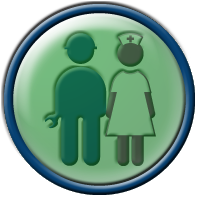 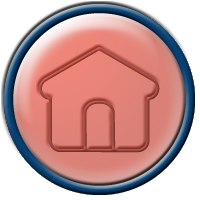 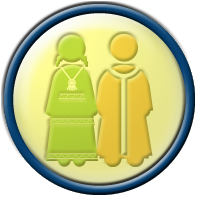 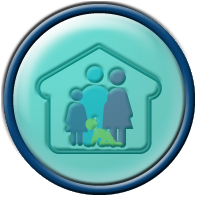 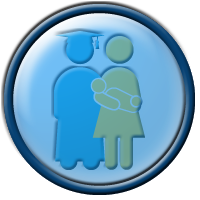 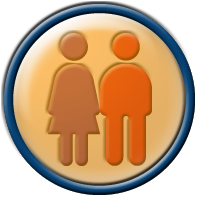 Características de los hogares
Características culturales
Características económicas
Características de las viviendas
Características sociales
Características demográficas
Población de 5 años y más hablantede lengua indígena, 1990, 2000 y 2010
Millones
6 695 228
Población de 5 años y más hablante de lengua indígenaque no habla español, 1990, 2000 y 2010
Millones
980 894
Población de 5 años y más hablante de lengua indígena por principales lenguas
Población de 3 años y más hablante de lengua indígenasegún sexo
Población de 0 a 2 años en viviendas donde el jefe o cónyuge hablaalguna lengua indígena: 678 954
Distribución porcentual de la población de 3 años y más hablante de lengua indígena por tamaño de localidad
Porcentaje de población de 3 años y más hablantede lengua indígena por entidad federativa
Estados Unidos Mexicanos
Porcentaje de población de 3 años y más hablantede lengua indígena para 125 municipios de mayory 125 de menor IDH
Pertenencia étnica de la población de 3 años y más
15.7 millones de personas se consideran indígenas.

6.6 millones son hablantes de lengua indígena.
9.1 millones no hablan lengua indígena.

400 mil de los hablantes de lengua indígena no se consideran indígenas.
Porcentaje de población de 3 años y más que no hablapero entiende lengua indígena para 125 municipiosde mayor y 125 de menor IDH
Distribución porcentual de la población de 5 años y máspor religión, 1990, 2000 y 2010
2010
2000
1990
Nota: La distribución porcentual no suma 100%, porque no se grafica el valor del no especificado.
Tasa de participación económica de la población según sexo, 2000 y 2010
Tasas de participación económica de la población por tamaño de localidad y sexo
Población ocupada por sector de actividad económica, 2000 y 2010
Población ocupada por posición en el trabajo, 2000 y 2010
Población ocupada según ingreso por trabajo, 2000 y 2010
Población ocupada que labora fuera del municipio de residencia pero dentro de la entidad
Población ocupada que labora en una entidad o país diferente al de su residencia
Ocupados que trabajan en municipios diferentes al que residen
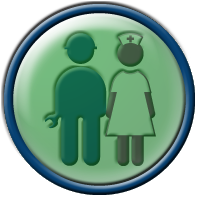 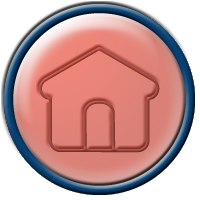 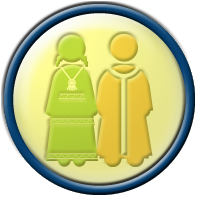 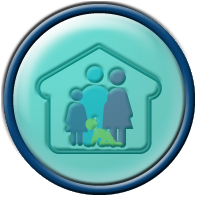 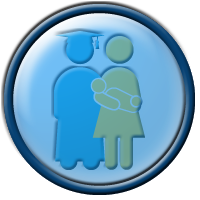 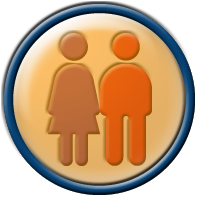 Características de los hogares
Características culturales
Características económicas
Características de las viviendas
Características sociales
Características demográficas
Tasa de participación económica de la poblaciónde 12 años y más según sexo, 2000 y 2010 (Porcentaje)
Tasa de participación económica de la poblaciónde 12 años y más por tamaño de localidad y sexo (Porcentaje)
Distribución porcentual de la población ocupadade 12 años y más por sector de actividad económica,2000 y 2010
Nota: La distribución porcentual no suma 100%, porque no se grafica el valor del no especificado.
Distribución porcentual de la población ocupadapor posición en el trabajo, 2000 y 2010
Nota: La distribución porcentual no suma 100%, porque no se grafica el valor del no especificado.
Distribución porcentual de la población ocupadasegún ingreso por trabajo, 2000 y 2010
Nota: La distribución porcentual no suma 100%, porque no se grafica el valor del no especificado.
Porcentaje de población ocupada que labora fuera delmunicipio de residencia pero dentro de la entidad
Estados Unidos Mexicanos
Porcentaje de población ocupada que laboraen una entidad o país diferente al de su residencia
Estados Unidos Mexicanos
Ocupados que trabajan en municipios diferentesal que residen y su proporción respectodel total de su población
Viviendas particulares, habitadas, deshabitadas y de uso temporal
Viviendas particulares habitadas, 1990-2010
Viviendas particulares habitadas y tasa de crecimiento por entidad federativa, 2000-2010
Promedio de ocupantes por vivienda particular habitada, 1990-2010
Viviendas según material predominante en pisos, 1990-2010
Viviendas con piso de tierra por tamaño de localidad
Viviendas con energía eléctrica, 1990-2010
Viviendas con energía eléctrica por tamaño de localidad
Viviendas que disponen de agua entubada, 1990-2010
Viviendas que disponen de agua entubada IDH
Viviendas que disponen de drenaje, 1990-2010
Viviendas que disponen de drenaje IDH
Viviendas en donde se usa leña o carbón, 1990-2010
Viviendas en donde se usa leña o carbón por tamaño de localidad
Viviendas en donde se usa leña o carbón IDH
Viviendas según forma de eliminación de basura, 2000 y 2010
Viviendas según bienes de que disponen
Viviendas según bienes de que disponen, 2000 y 2010
Viviendas según bienes de que disponen por tamaño de localidad
Viviendas según equipamiento de que disponen
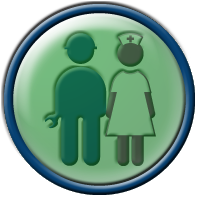 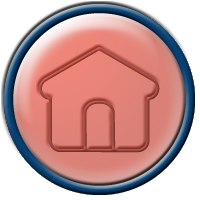 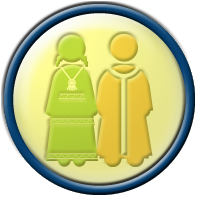 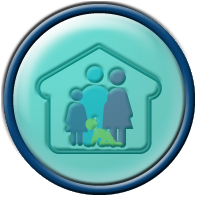 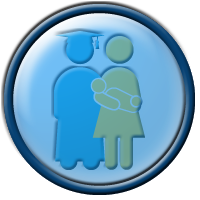 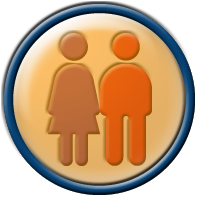 Características de los hogares
Características culturales
Características económicas
Características de las viviendas
Características sociales
Características demográficas
Viviendas particulares, habitadas, deshabitadas y de uso temporal
Viviendas particulares habitadas, 1990, 2000 y 2010
28 607 568
Millones
Nota: Para 2000 y 2010 el total de viviendas particulares habitadas no incluye a la población sin vivienda y el servicio exterior mexicano.
Viviendas particulares habitadas y tasa de crecimientomedio anual por entidad federativa, 2000-2010 (Millones)
Tasa
2.5
1.4
2.2
2.7
2.6
3.2
3.1
3.0
2.3
2.2
2.4
2.7
3.5
2.0
2.9
2.1
2.9
3.0
2.6
3.1
3.0
2.4
4.2
2.2
2.3
5.5
2.8
3.7
3.4
3.0 
3.1
5.3
Tasa de crecimiento medio anual del país: 2.6
Promedio de ocupantes por vivienda particular habitada,1990, 2000 y 2010
Distribución porcentual de las viviendas según  material predominante en pisos, 1990, 2000 y 2010
Nota: La distribución porcentual no suma 100%, porque no se grafica el valor del no especificado.
Porcentaje de viviendas con piso de tierrapor tamaño de localidad
Porcentaje de viviendas con energía eléctrica,1990, 2000 y 2010
Porcentaje de viviendas con energía eléctricapor tamaño de localidad
Porcentaje de viviendas que disponende agua entubada1, 1990, 2000 y 2010
1 Incluye las viviendas en las cuales se acarrea el agua de otra vivienda o llave pública.
Porcentaje de viviendas que disponen de agua entubada1para 125 municipios de mayor y 125 de menor IDH
1 Incluye las viviendas en las cuales se acarrea el agua de otra vivienda o llave pública.
Porcentaje de viviendas que disponen de drenaje,1990, 2000 y 2010
Porcentaje de viviendas que disponen de drenajepara 125 municipios de mayor y 125 de menor IDH
Porcentaje de viviendas en donde se usa leña o carbóncomo combustible para cocinar, 1990, 2000 y 2010
Porcentaje de viviendas en donde se usa leña o carbóncomo combustible para cocinar por tamaño de localidad
Porcentaje de viviendas en donde se usa leña o carbóncomo combustible para cocinar para 125 municipiosde mayor y 125 de menor IDH
Distribución porcentual de las viviendas según formade eliminación de basura, 2000 y 2010
2010
2000
Nota: La distribución porcentual no suma 100%, porque no se grafica el valor del no especificado.
Porcentaje de viviendas según bienes de que disponen
[Speaker Notes: Verificar título]
Porcentaje de viviendas según bienes de que disponen,2000 y 2010
Nota: Se comparan sólo los bienes captados en 2000.
Porcentaje de viviendas según bienes de que disponenpor tamaño de localidad seleccionado
Porcentaje de viviendas según equipamientode que disponen
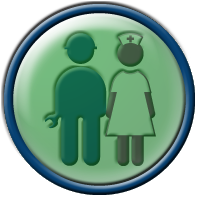 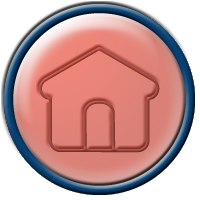 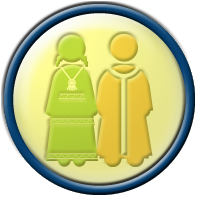 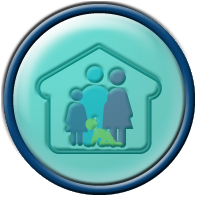 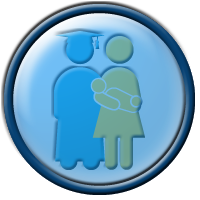 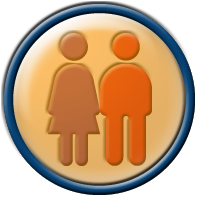 Hogares según tipo y su población
Porcentaje de hogares con jefatura femenina por entidad federativa
Población infantil en hogares según condición de presencia de los padres
Características de los hogares
Características culturales
Características económicas
Características de las viviendas
Características sociales
Características demográficas
Hogares según tipo y su población (Millones)
* Hogar censal: Unidad formada por una o más personas, unidas o no por lazos de parentesco, que residen habitualmente en la misma vivienda particular.
Porcentaje de hogares con jefatura femeninapor entidad federativa
En el Censo 2000, el país tenía 20.6% de hogarescon jefatura femenina.
Estados Unidos Mexicanos
Distribución porcentual de la población infantil (0 a 14 años) en hogares según condiciónde presencia de los padres
Nota: La distribución porcentual no suma 100%, porque no se grafica el valor del no especificado.
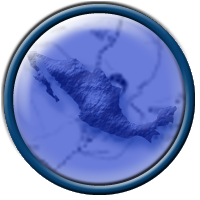 Localidades menores de 5 mil habitantes y población por tamaño de localidad
Localidades con carretera conexa por tamaño de localidad
Localidades con transporte público a la cabecera municipal por tamaño de localidad
Localidades por sector de actividad económica
Localidades con hablantes de lengua indígena según el lugar o actividad donde se usa la lengua 
Localidades según problema principal declarado en las localidades
Localidades que disponen de servicios de agua y saneamiento
Localidades que disponen equipamiento y servicios públicos
Localidades que disponen de locales comerciales
Localidades con abasto de alimentos en el mercado
Localidades con servicios y agentes de salud 
Localidades que disponen de escuelas
Localidades con servicios
Localidades que disponen de servicios públicos de telecomunicación
Localidades que disponen de recintos culturales o deportivos
Características de las localidades
Localidades menores de 5 mil habitantes y poblaciónpor tamaño de localidad
Porcentaje de localidades con carretera conexapor tamaño de localidad
Nota: Los datos se refieren a 173 543 localidades de 1 a 4 999 habitantes en donde se obtuvo información.
Porcentaje de localidades con transporte públicoa la cabecera municipal por tamaño de localidad
Distribución porcentual de las localidadespor sector de actividad económica
Nota: La distribución porcentual no suma 100%, porque no se grafica el valor del no especificado.
Porcentaje de localidades con hablantes de lengua indígenasegún el lugar o actividad donde se usa la lengua
Porcentaje de localidades según problema principaldeclarado en las localidades
Porcentaje de localidades que disponende servicios de agua y saneamiento
Nota: Esta información corresponde a 30 145 localidades que tenían 50 o más viviendas, en 2010.
Porcentaje de localidades que disponen equipamientoy servicios públicos
Porcentaje de localidades que disponende locales comerciales
Porcentaje de localidades con abasto de alimentosen el mercado
Porcentaje de localidades con serviciosy agentes de salud
Porcentaje de localidades que disponen de escuelas
Porcentaje de localidades con servicios
Porcentaje de localidades que disponende servicios públicos de telecomunicación
Porcentaje de localidades que disponende recintos culturales o deportivos
3 de marzo
Principales resultados del Censo de Población y Vivienda 2010.
Síntesis metodológica y conceptual.
Tabulados básicos (EXCEL y PDF) del cuestionario básico
Nacional con desglose por entidad federativa
Estatal con desglose municipal
Tabulados básicos (EXCEL y PDF) del cuestionario ampliado
Nacional con desglose por entidad federativa
Tabulados sobre infraestructura y características socioeconómicasde las localidades menores de 5 000 habitantes (EXCEL)
3 de marzo
Principales resultados por localidad - Base de datos (ITER).
Panorama sociodemográfico de México.
Historias de quienes nos contaron.
En México…. ¿Cuántos hay como tú?
31 de marzo
Documento metodológico de la muestra censal.
Tabulados básicos (EXCEL y PDF) del cuestionario ampliado
Estatal con desglose municipal
Base de datos de la muestra censal
10 de mayo
Base de datos del cuestionario de características de las localidades menores de 5 000 habitantes.
Documento metodológico y principales resultados de la encuesta de posenumeración y verificación.